Supporting and Growing YPsInsight into Mentoring
Jon Harris
International Professional 
Development Co-ordinator
Macao | 11-14 June 2017
www.ciltinternational.org
International Convention 2017, Macao, Smart Journey Belt & Road
Mentoring – making it work for YPs
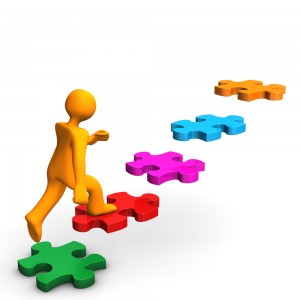 2030 +
2025
2020
2018
2017
2
www.ciltinternational.org
Some key questions we asked the YPs
Is mentoring important to you? What value would you place on this as part of your CPD (continuing professional development?)
How should CILT offer mentoring?
What would a good mentor be like?
What type of mentoring services would benefit you?
What type of mentoring services  would work in your country and attract/retain YPs?
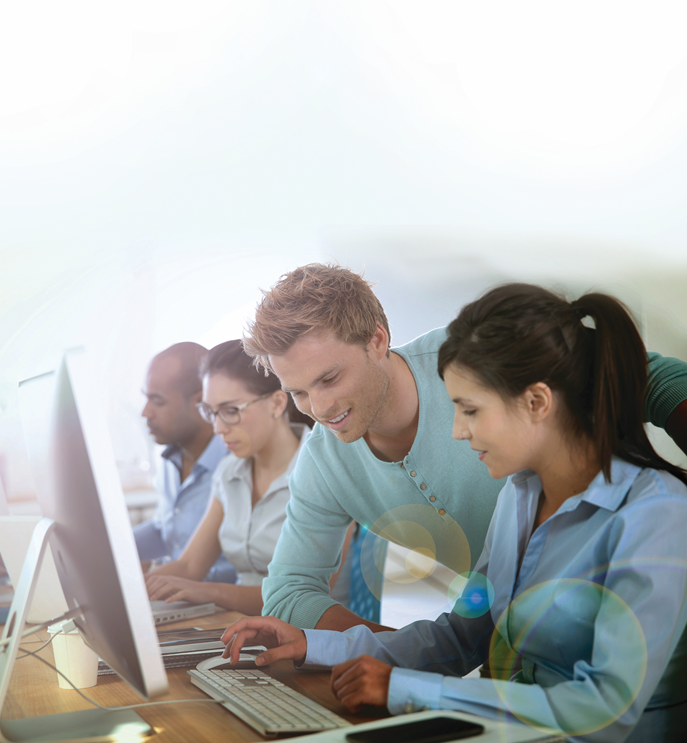 www.ciltinternational.org
Some key feedback…
Is mentoring important to you? 
 Yes – of key value and  USP from CILT 
 Individual ownership by the mentee

 What value would you place on this? 
 Mentor as a long term support/relational 
 On time / quick feedback
 Variety in the way it’s delivered  - formal and informal
 Best if in a framework with good matching service 
 Counts as CPD and rewards with MILT/CMILT applications
www.ciltinternational.org
Some key feedback…
What would a good mentor be like?
Subject Matter Expert
Independence and Confidentially
Peer to peer 
Committed  two-way relationship
Understands global context and sees through a ’ global ‘lens’
Up to date in best practice and standards  - the industry ‘pulse’ 
Understanding of work pressures
Regular communicator that takes mentoring seriously
www.ciltinternational.org
Some key feedback…
What type of mentoring services would benefit you and your country?
Expert panel
Mentor-mentee finding service – all age
E-directory 
Secondment support
Gender balance of mentors
Clear mentoring framework – guide/toolkit including monitoring tools 
Team mentoring
www.ciltinternational.org
Some key feedback…
Informing our future education strategy 
Mentoring can be a quick fix but also needs to address a longer term arrangement that is relational and that has accountability
A professional panel of subject matter aspects that are accessible to younger professionals would be a key USP to differentiate CILT from other professional bodies
Peer mentoring is important – and also to ensure gender balance 
If YPs (ie those 25-35) support mentor activity programmes then this should be rewarded as part of MILT and CMILT elections
www.ciltinternational.org
Some key feedback…
Informing our future education strategy 
Mentoring can be a quick fix but also needs to address a longer term arrangement that is relational and that has accountability
A professional panel of subject matter aspects that are accessible to younger professionals would be a key USP to differentiate CILT from other professional bodies
Peer mentoring is important – and also to ensure gender balance 
If YPs (ie those 25-35) support mentor activity programmes then this should be rewarded as part of MILT and CMILT elections
www.ciltinternational.org
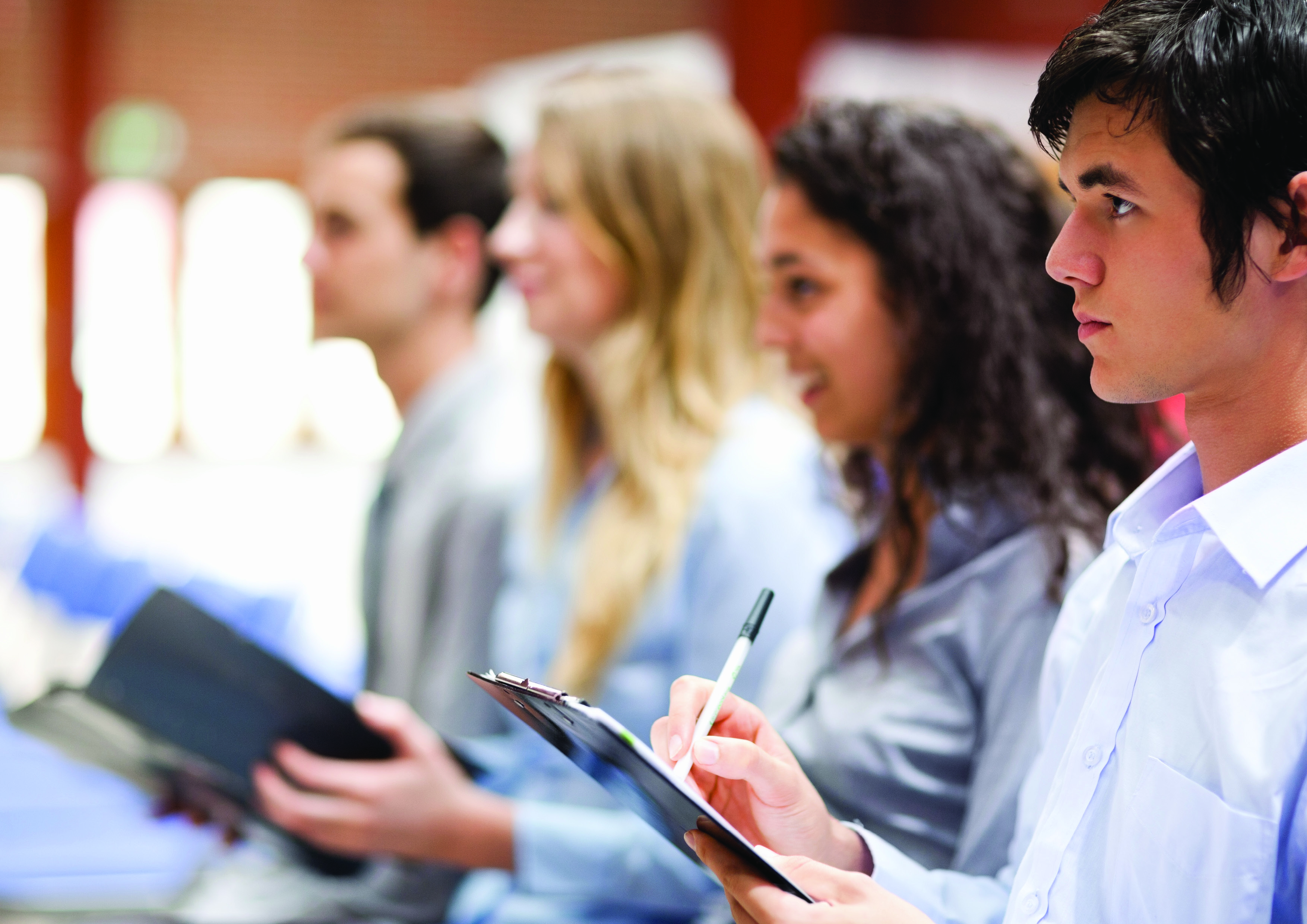 Mentoring Your gateway to progression?
9
www.ciltinternational.org